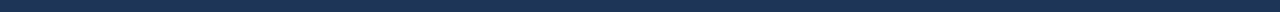 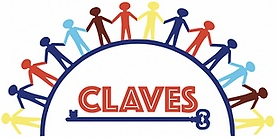 Introduction to Unit 1:Humans and Nature
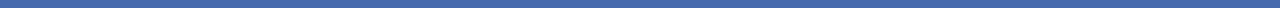 Our Big Questions
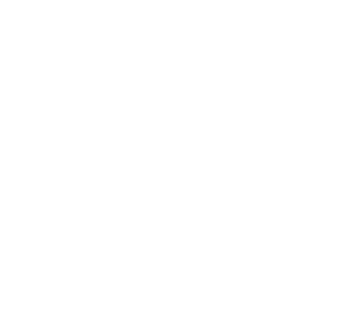 How are humans andnature interdependent?
How do humans affectnature?
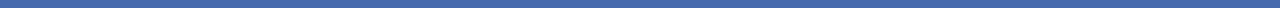 Words of the Day
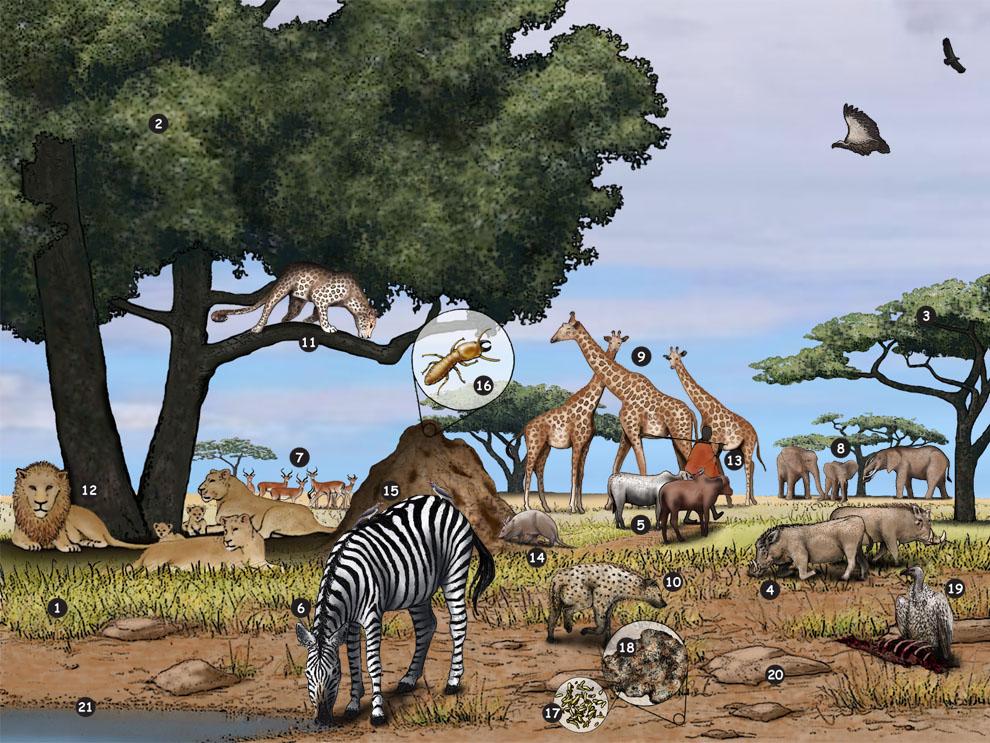 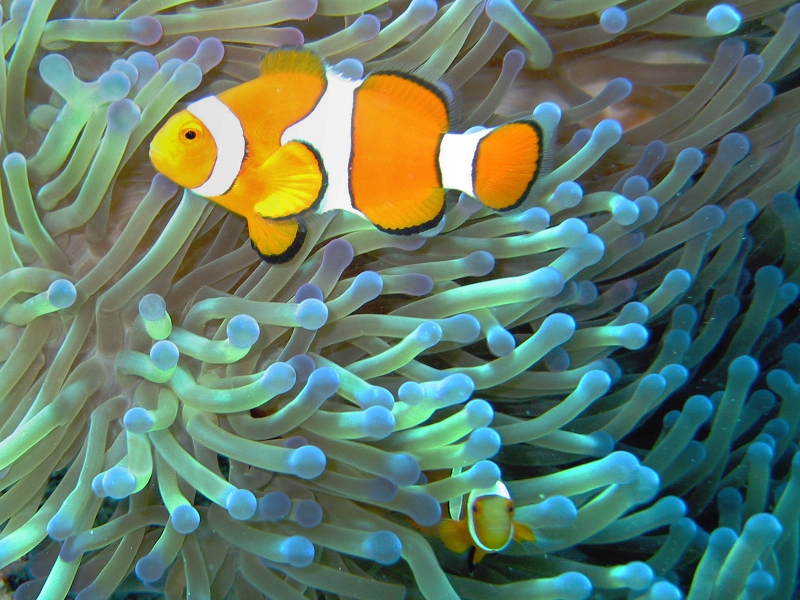 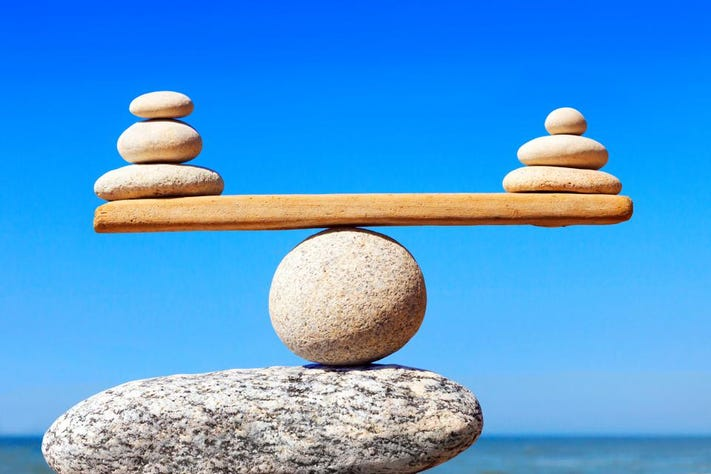 Ecosystem
Interdependence
Balance
Ecosystem
Noun
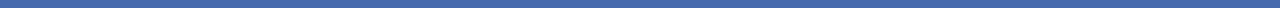 Ecosystem
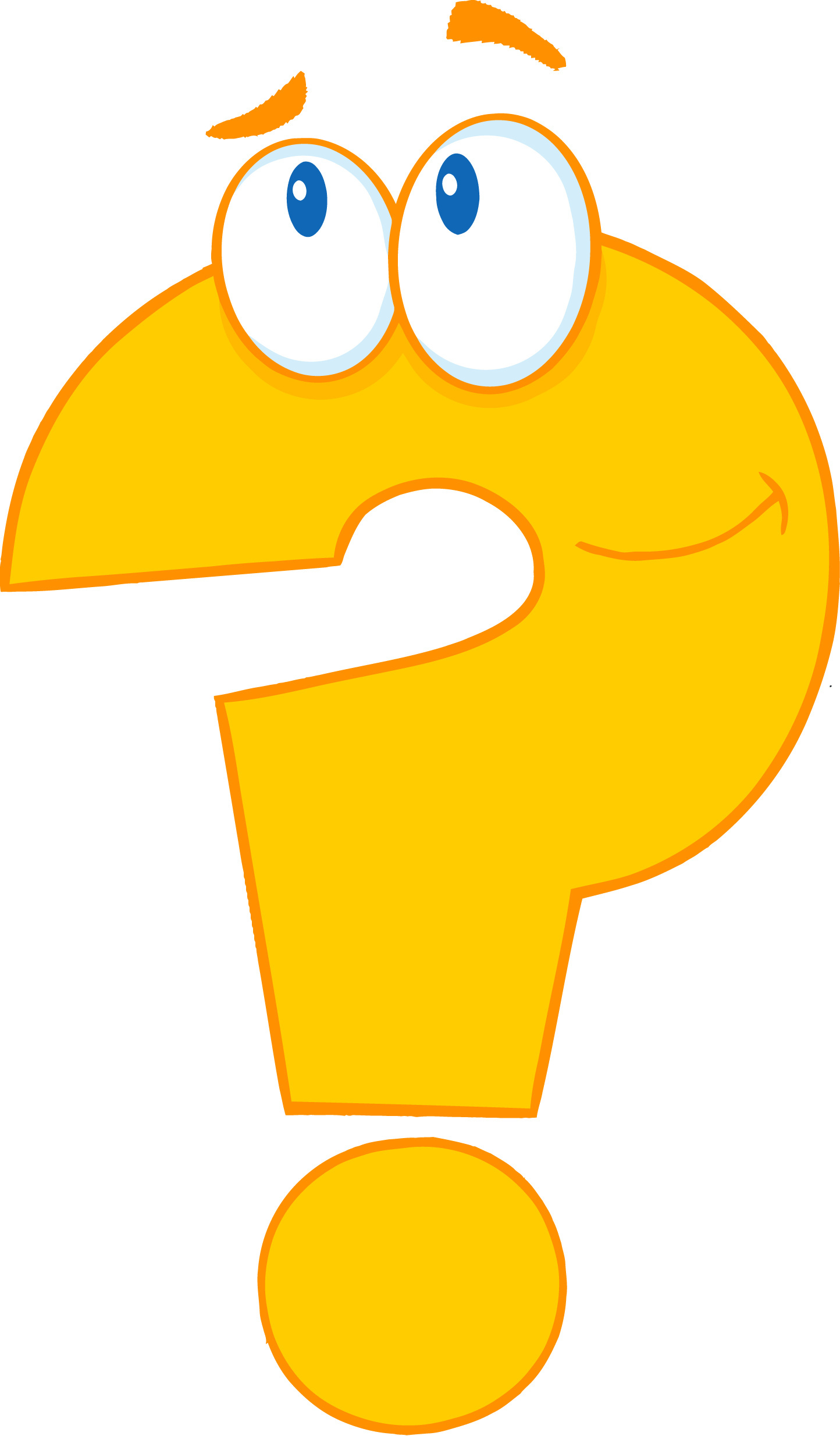 Have you heard this wordbefore?
What do you know about thisword?
Ecosystem
Eco = environment
System = a group of things that work together
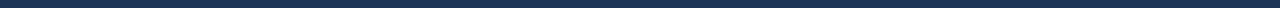 Ecosystem is thedifferent groups of lifefound in an environment.
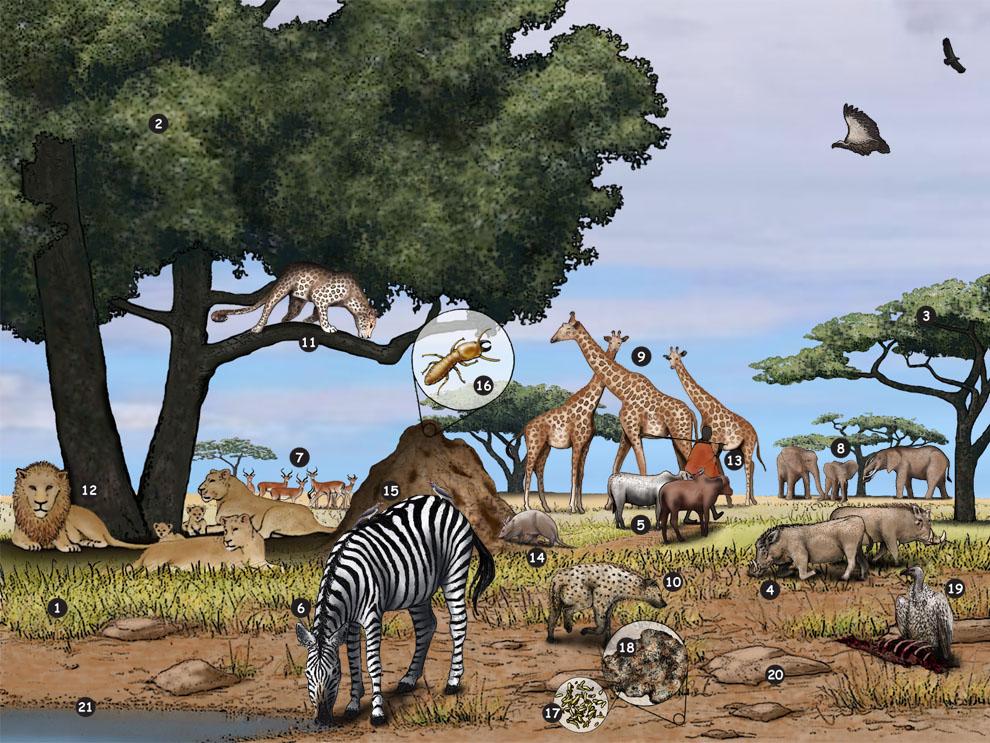 What different kinds of life do you see in this ecosystem?
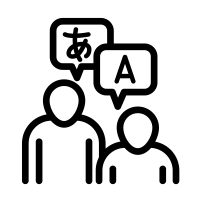 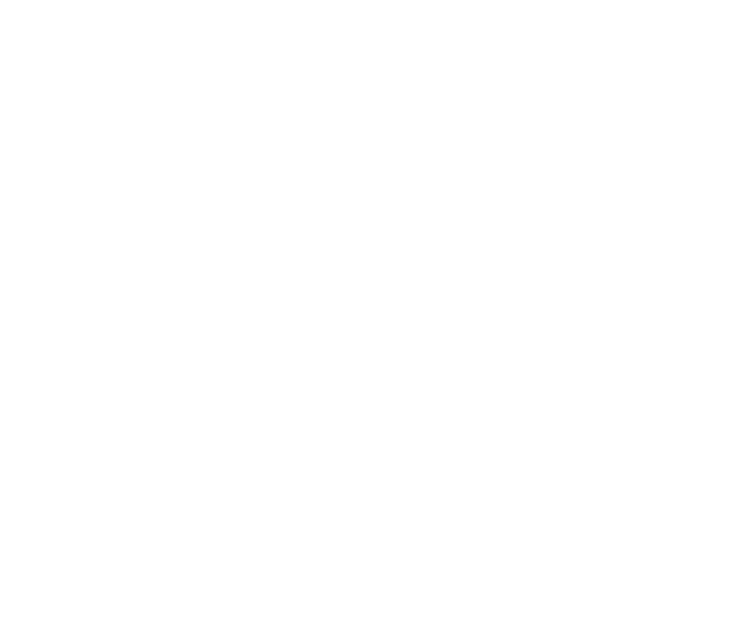 The Spanishtranslation ofecosystem is:
 ecosistema
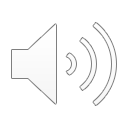 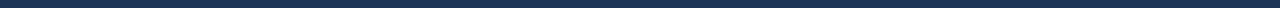 Cognates
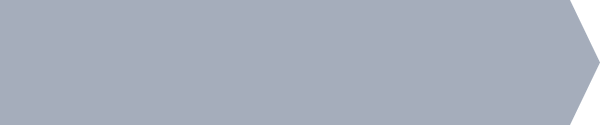 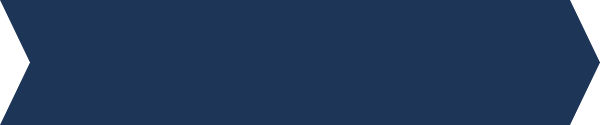 Two Spanish and English wordsthat look alike and mean thesame thing are called cognates.
Ecosystem 
Ecosistema
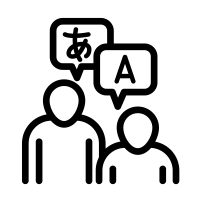 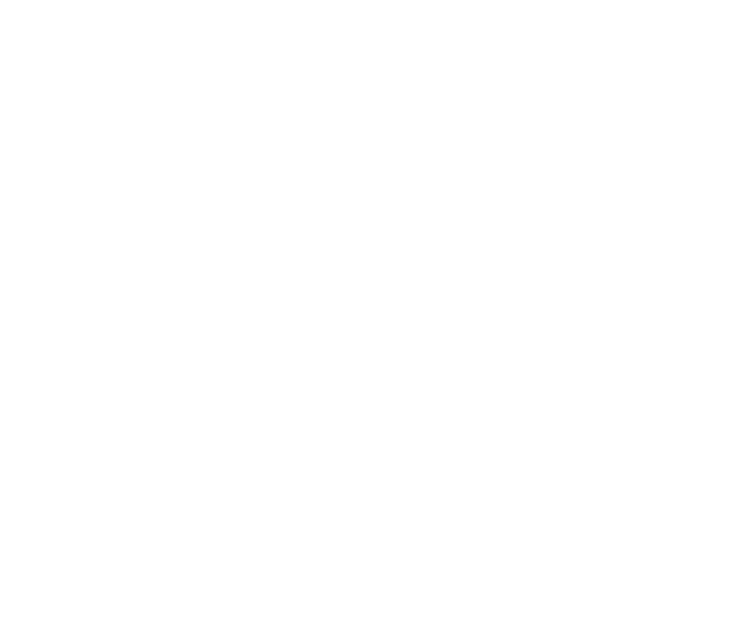 The Mandarintranslation ofecosystem is:
生    态   系   统
shēng tài  xì tǒng
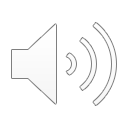 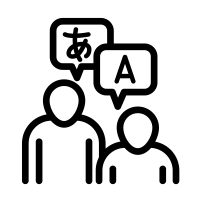 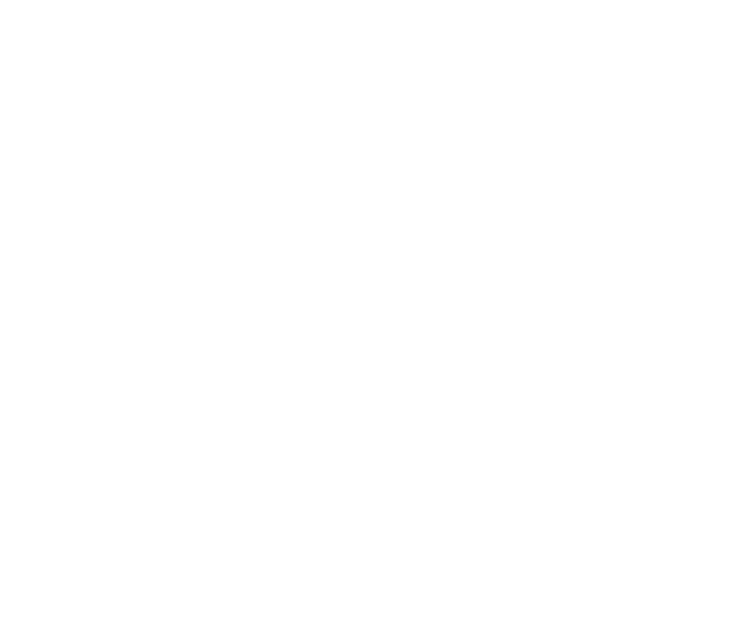 The Mandarintranslation of 
eco = environment:
    环     境 
huán jìng
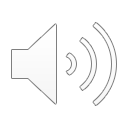 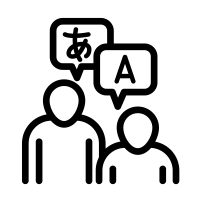 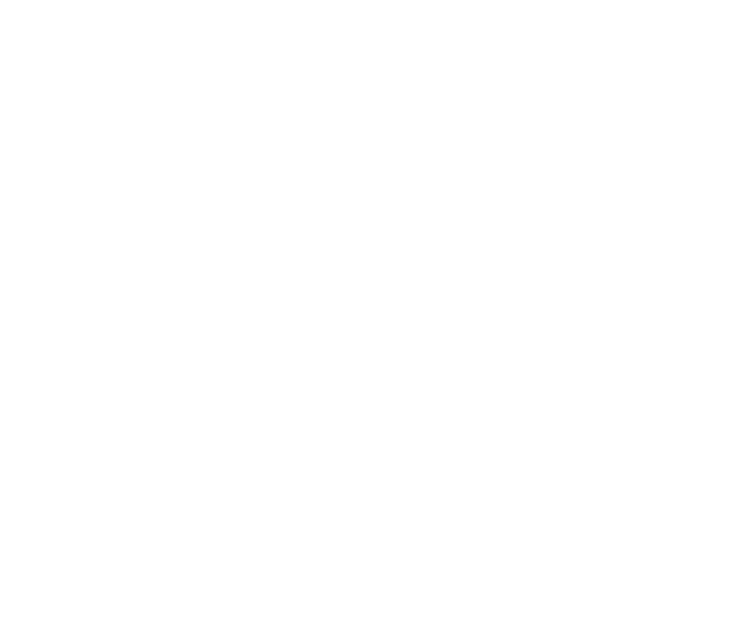 The Cantonesetranslation ofecosystem is:
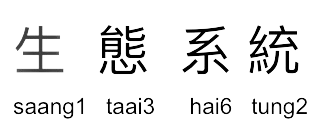 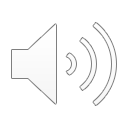 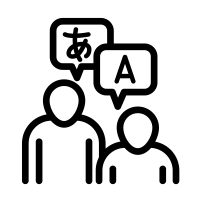 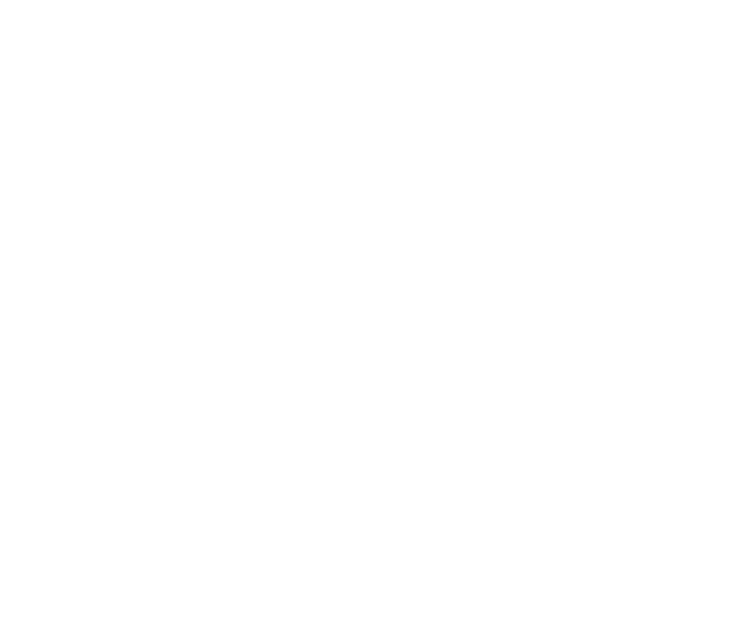 The Cantonesetranslation of 
eco = environment:
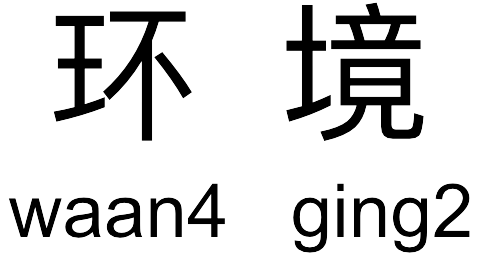 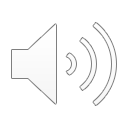 Interdependence
Noun
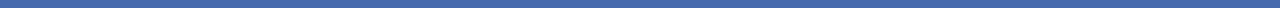 Interdependence
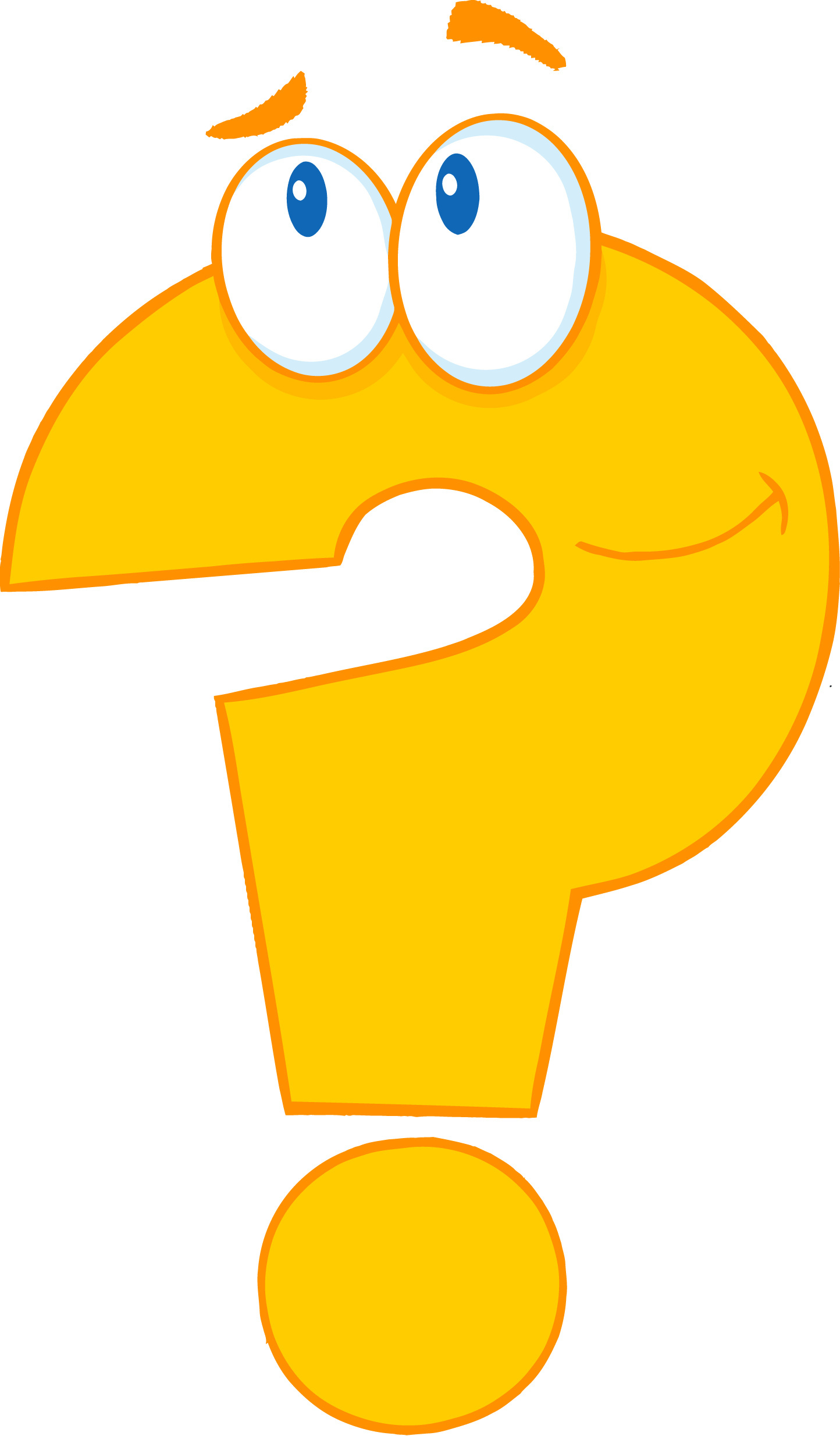 Have you heard this wordbefore?
What do you know aboutthis word?
Interdependence
Inter = among or together
Dependence = needing
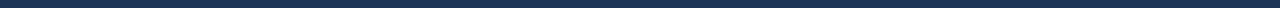 Interdependence means things needeach other to survive.
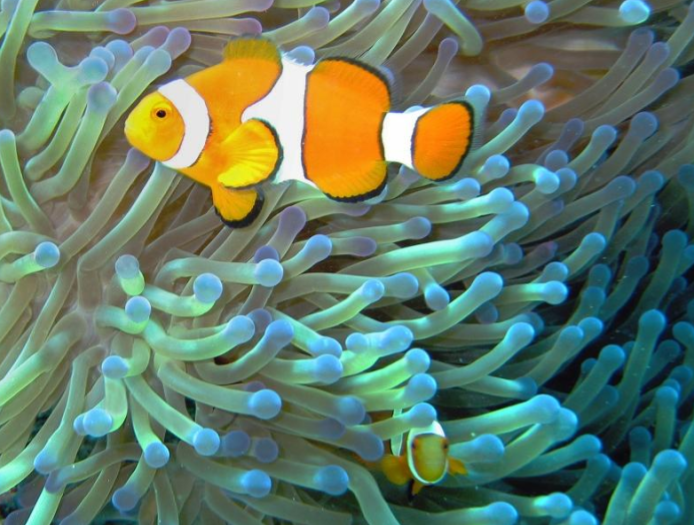 In the picture, the blue sea anemone and the orange and white clownfish are interdependent. The clownfish eats insects and other animals that can hurt the sea anemone and the sea anemone protects the clownfish from being eaten by bigger fish with its swinging arms.
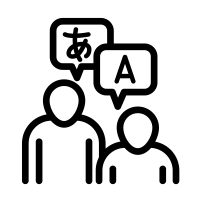 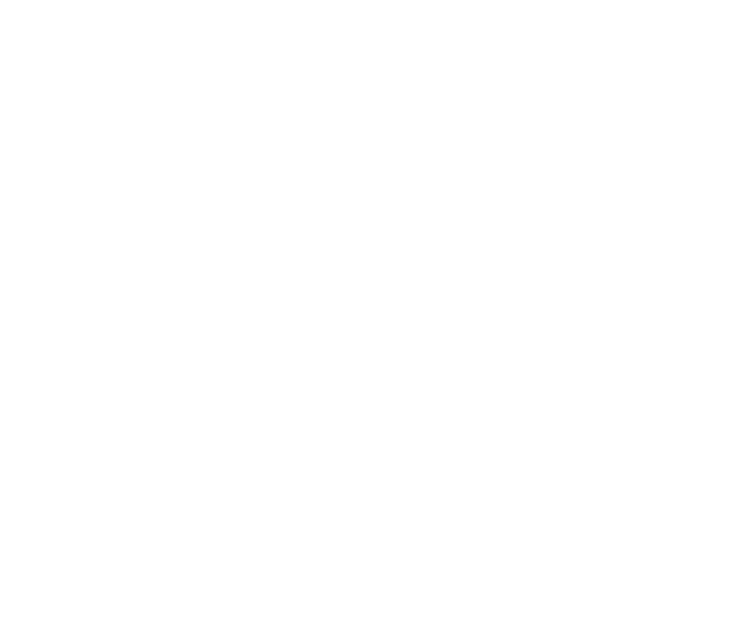 The Spanishtranslation ofinterdependenceis:
 interdependencia
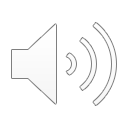 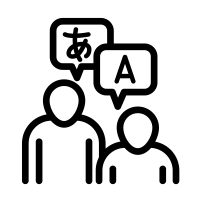 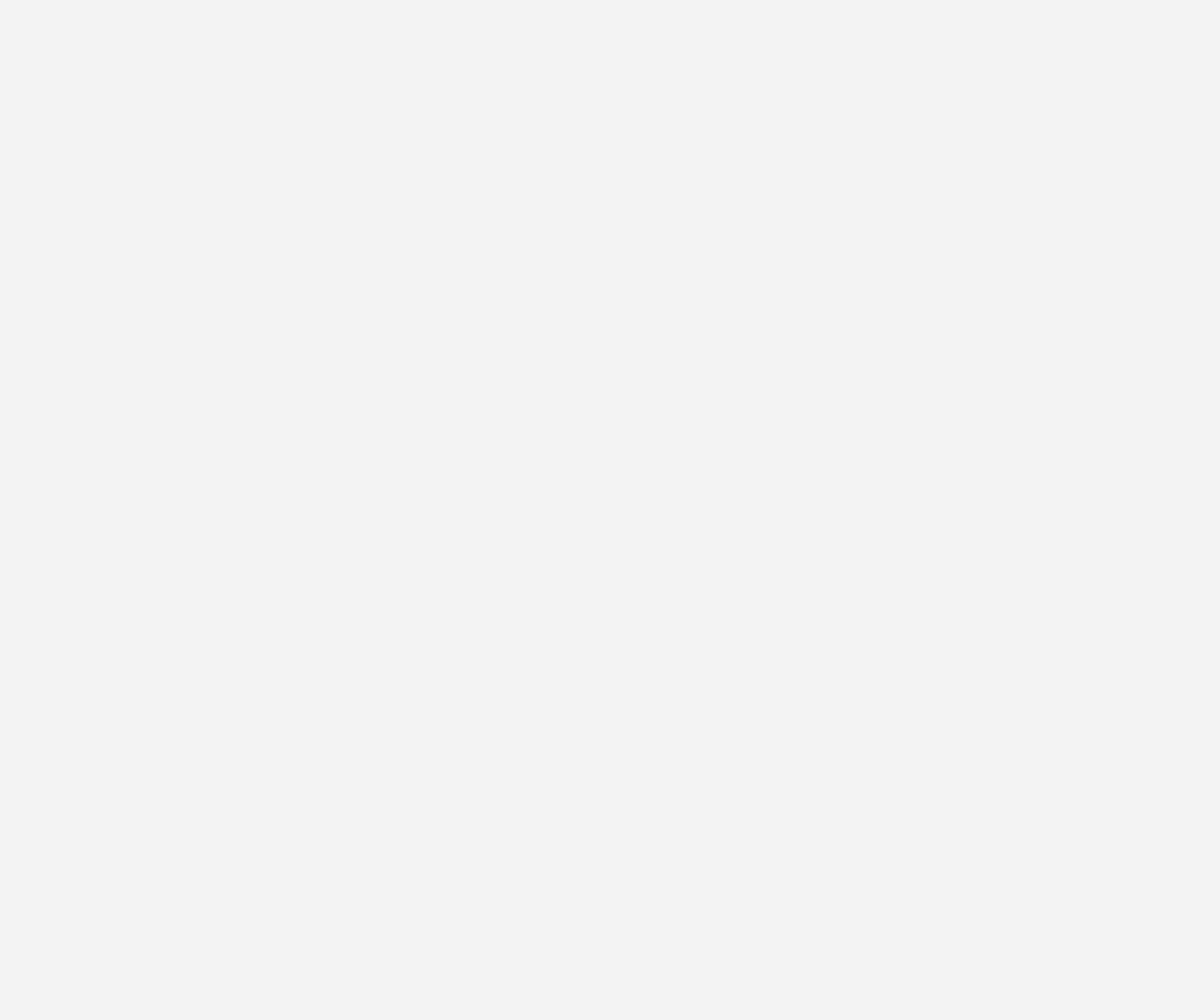 The Mandarintranslation ofinterdependenceis:
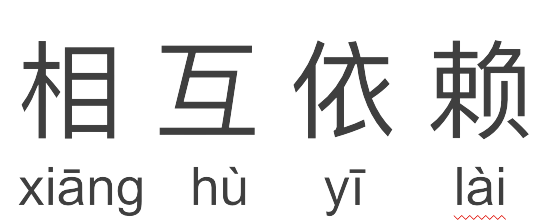 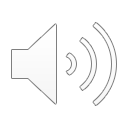 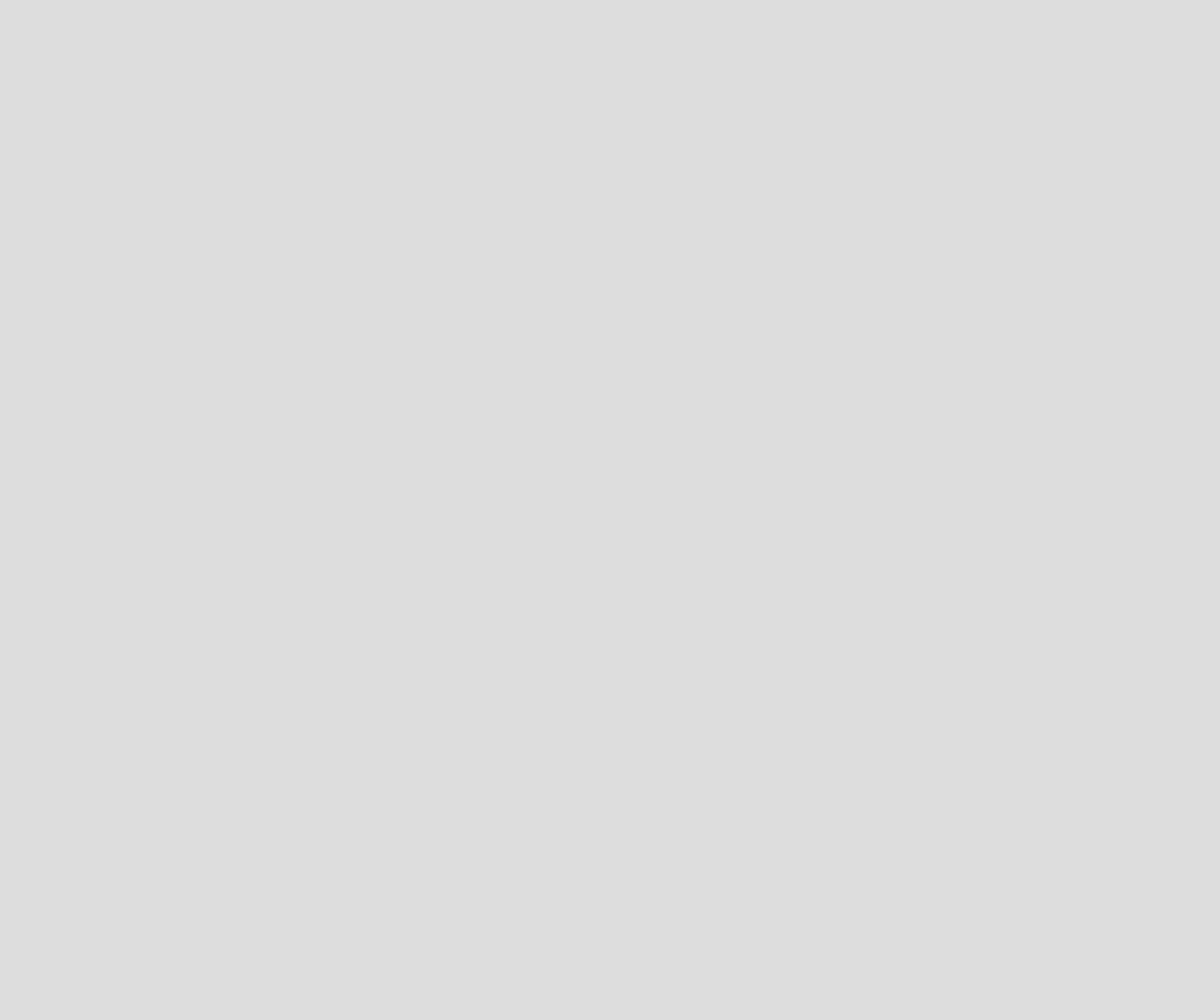 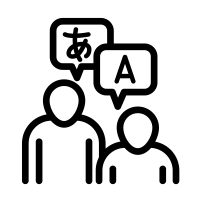 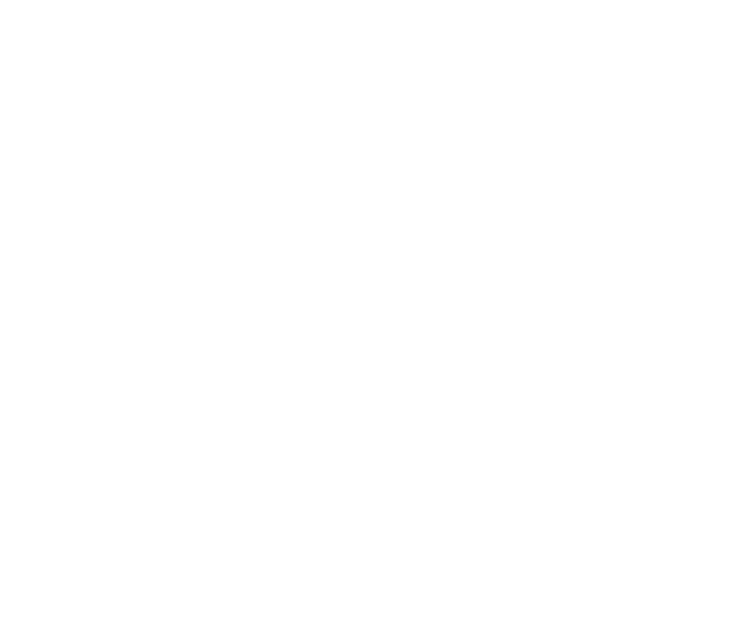 The Mandarintranslation ofinter = among ortogether:
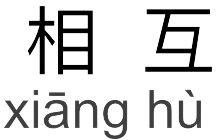 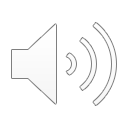 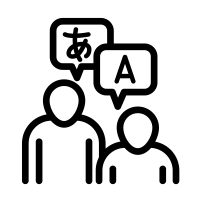 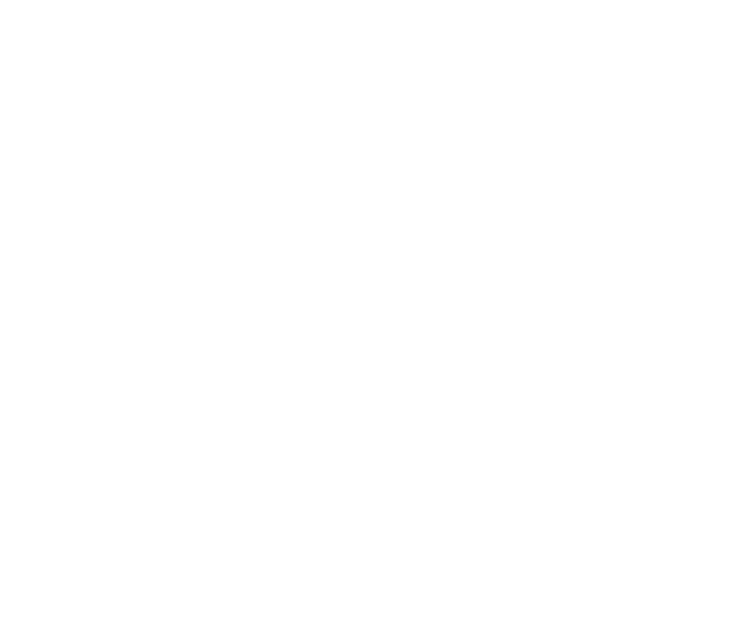 The Cantonesetranslation ofinterdependenceis:
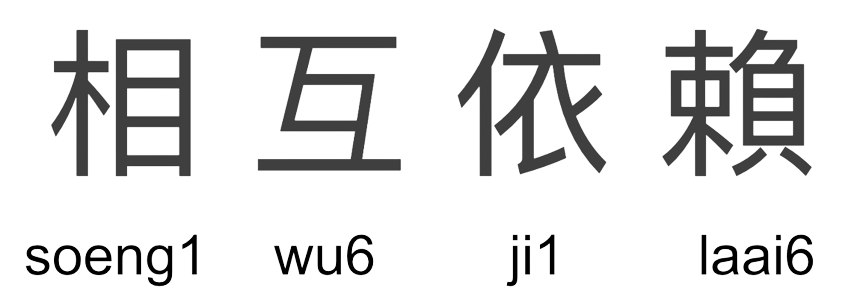 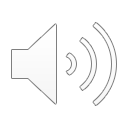 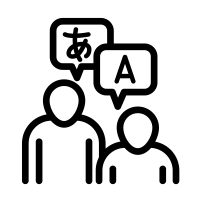 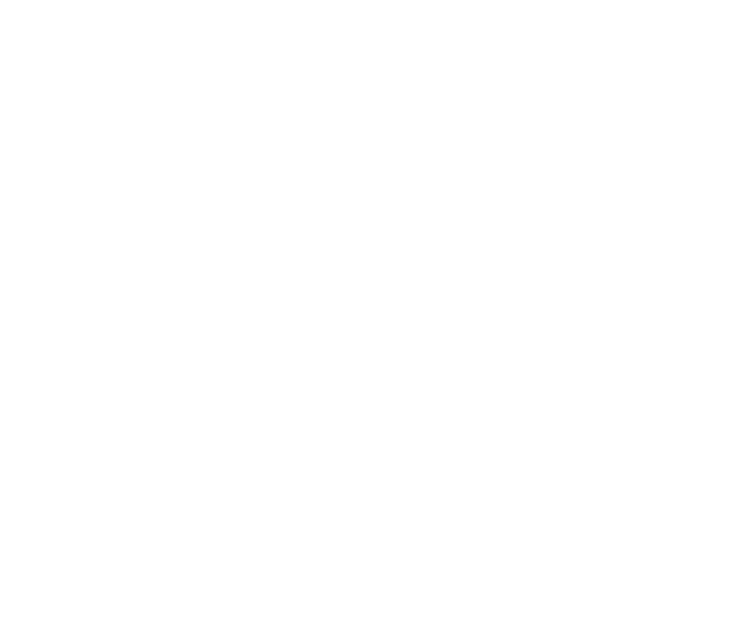 The Cantonesetranslation ofinter = among ortogether
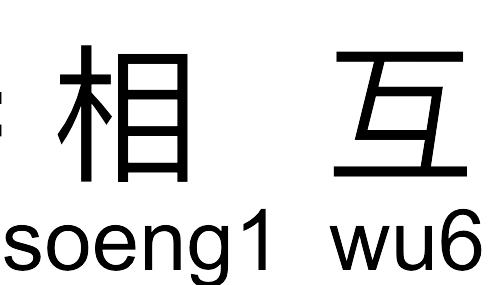 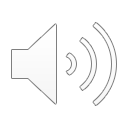 Balance
Noun
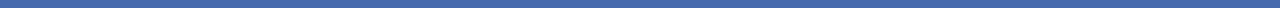 Balance
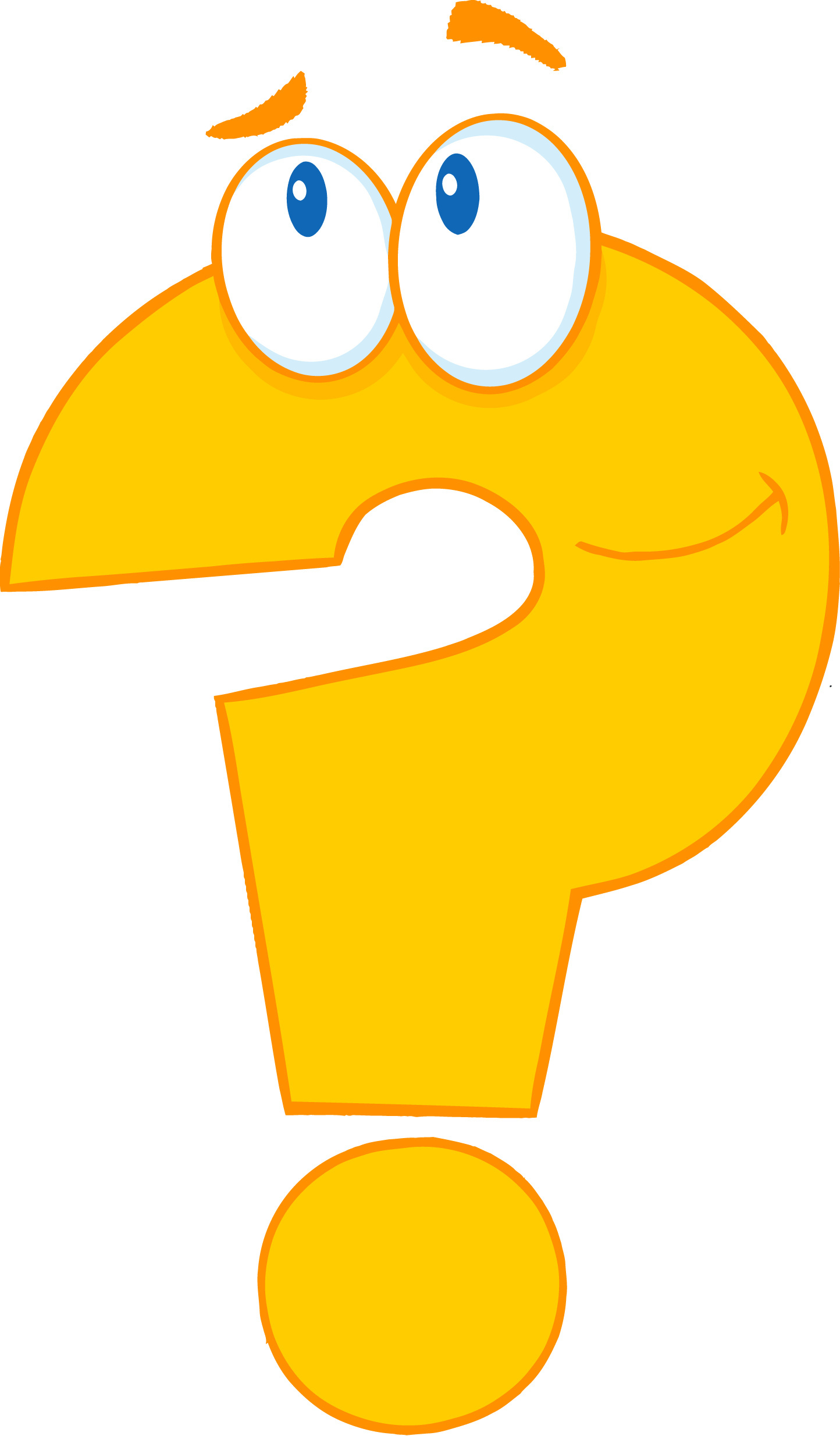 Have you heard this wordbefore?
What do you know aboutthis word?
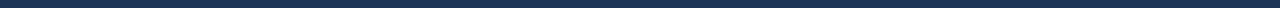 Balance  means a steady,stable position or condition.
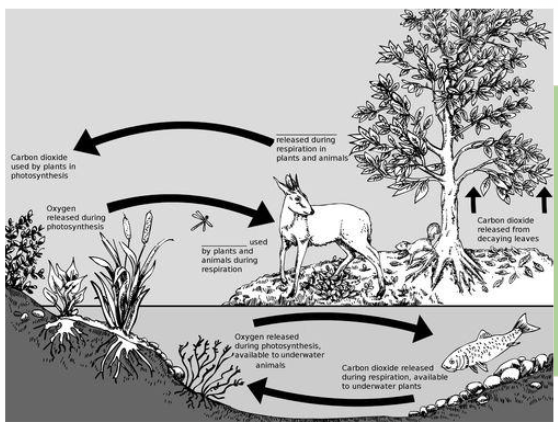 Ecosystems need to be in balance for everything to survive. This picture shows how the water, tree, deer, fish, plants, and insects in this ecosystem areall interdependent which creates balance.
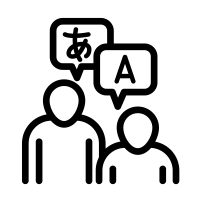 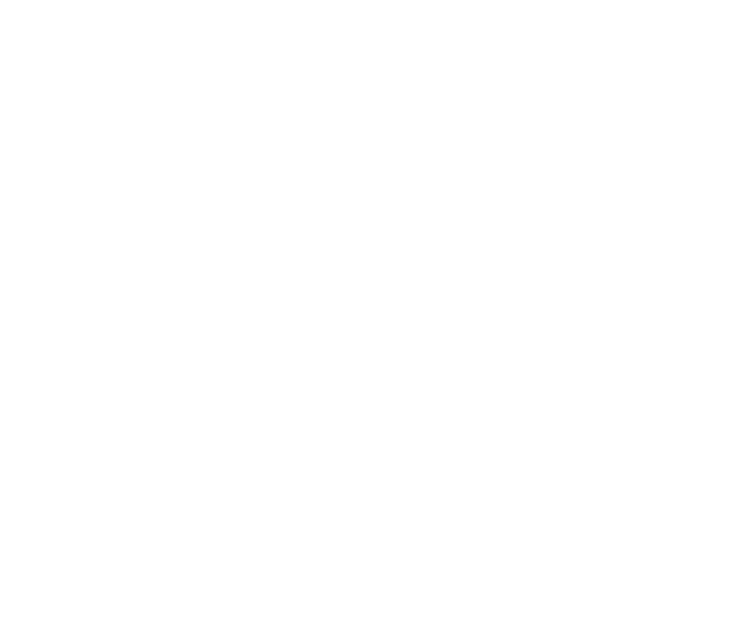 The Spanishtranslation ofbalance is: 
equilibrio
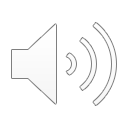 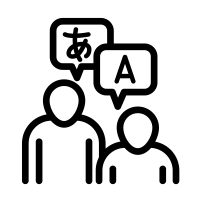 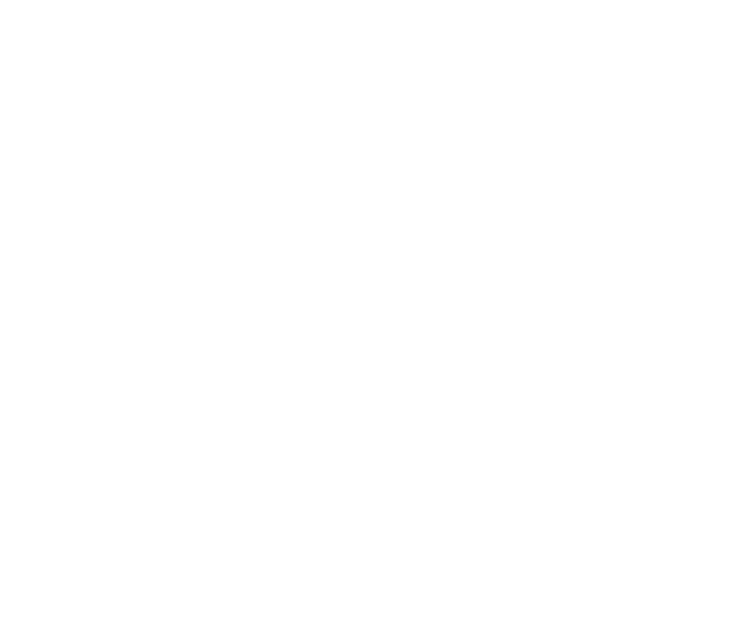 The Mandarintranslation ofbalance is:
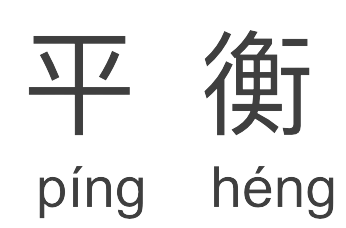 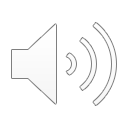 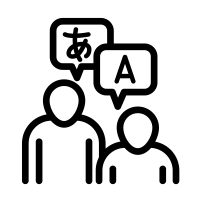 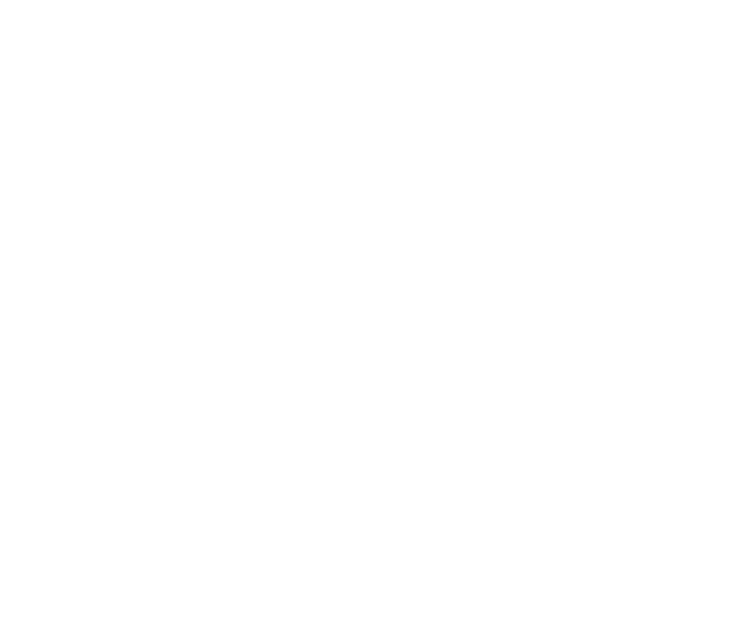 The Cantonesetranslation ofbalance is:
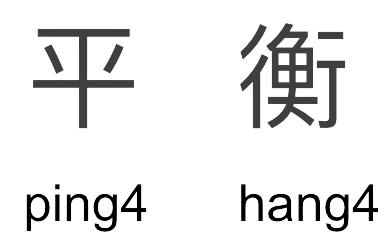 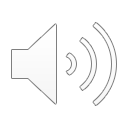 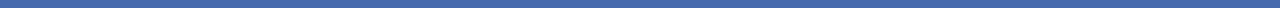 Time to Review
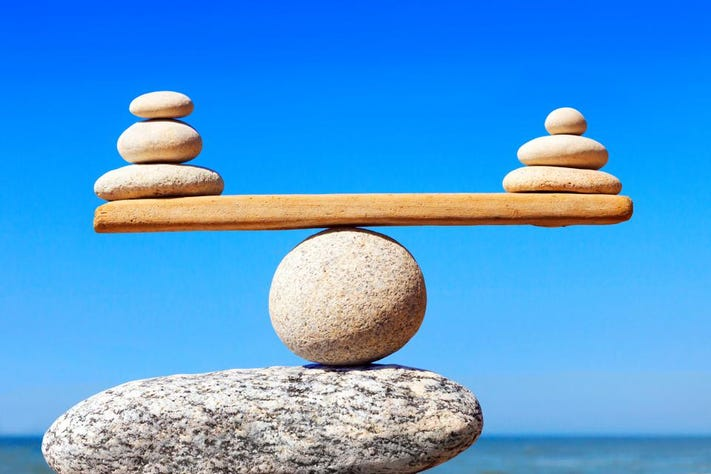 Eco-
Inter-
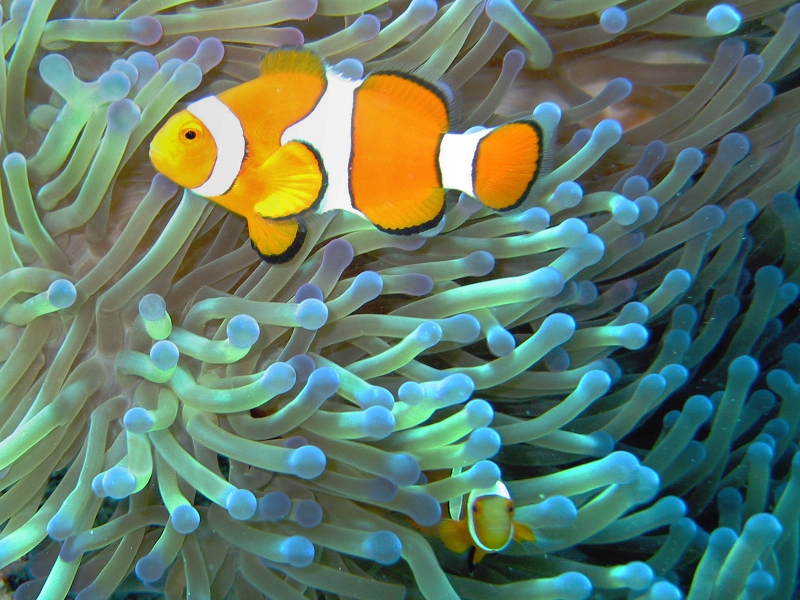 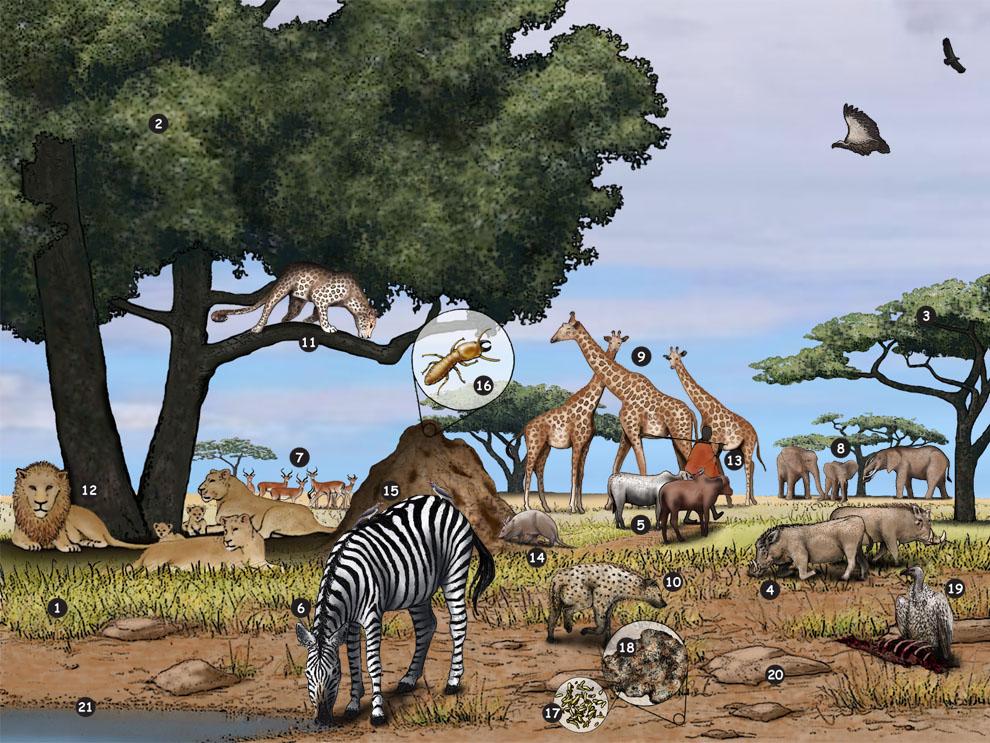 Environment
The different groups of life found in anenvironment.
When things need each other to survive
A steady, stable position or condition
Among or together
Interdependence
Ecosystem
Balance
Is It Time To Reassess Our  Relationship with Nature?
[Speaker Notes: https://www.youtube.com/watch?v=r6SOxLO-Pzo]
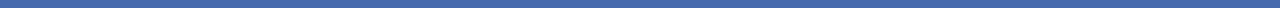 Lesson Links
1
Is It Time To Reassess Our  Relationship with Nature?

https://www.youtube.com/watch?v=r6SOxLO-Pzo
2
3
4